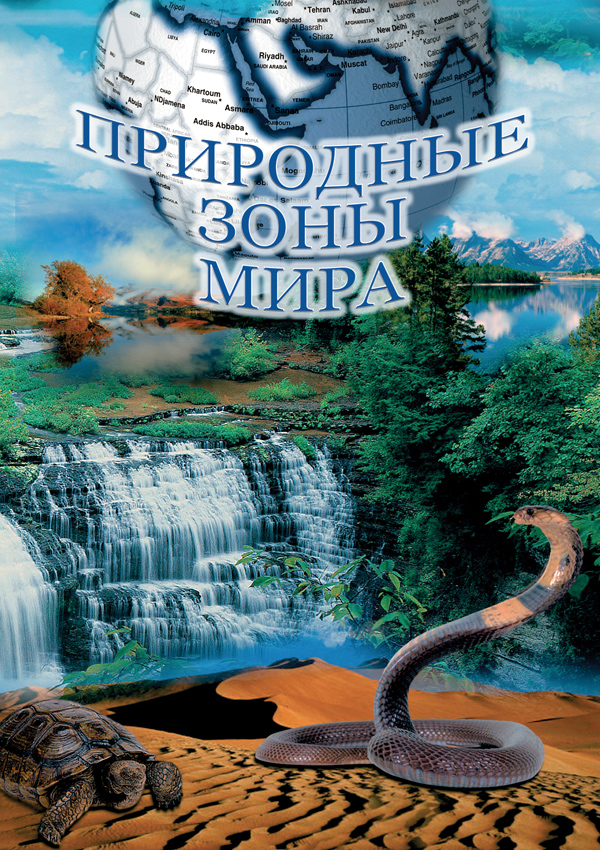 Презентация к  уроку   географии
                      в 6 б классе
МБОУ СОШ  №108 г.о.Самара.

             Учитель географии
                Г. Е. Кадыкова.
9.04.2012.
Тема урока. Природные зоны Земли.
 п.47, с.145.
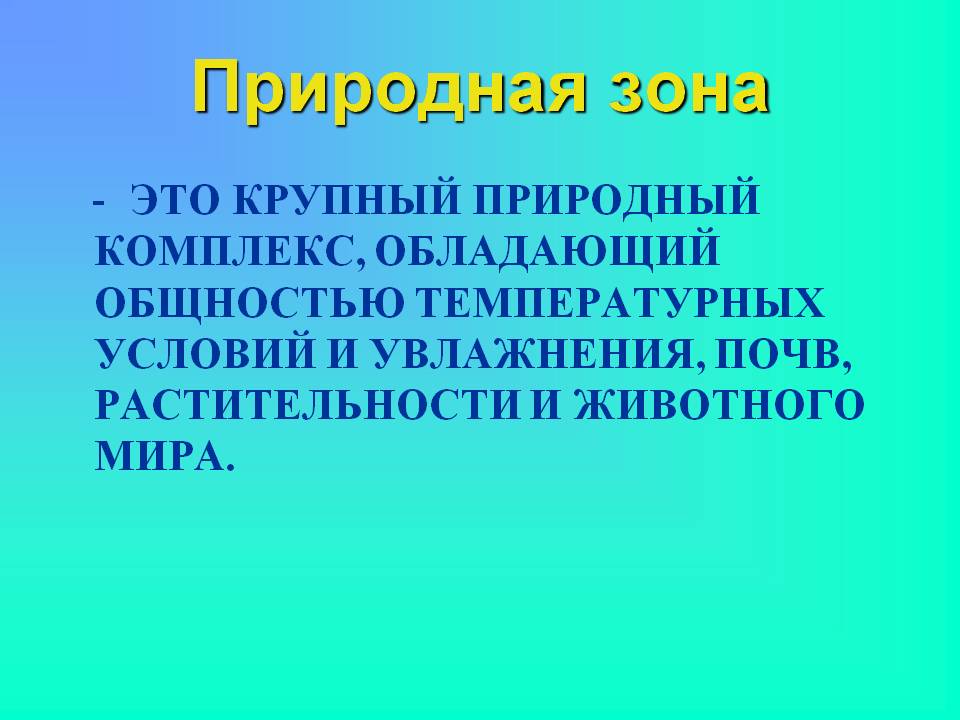 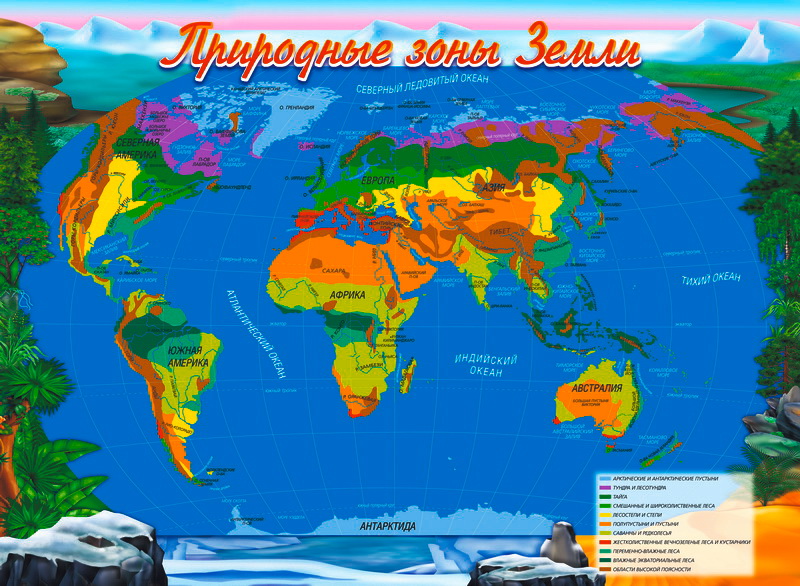 Арктика,  антарктикаТундра и лесотундра

Тайга и леса 
 Степи , лесостепи      
 Саванны и редколесья                                  Пустыни и полупустыни Экваториальные леса
Высотная поясность
Тропические острова
Проверь себя
Ответы
Ледяные пустыни Арктики.   Северный полюс.
Круглый год здесь преобладает арктический воздух, средние температуры июля 4-2°С. Осадков выпадает 400-200 мм, причем почти все они выпадают в  виде снега.
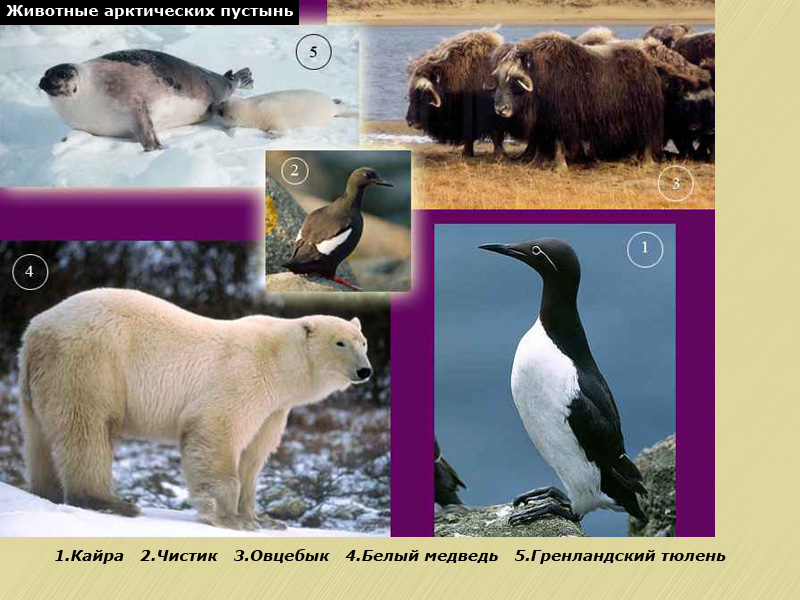 Растительный покров крайне разрежен и пятнист, для него характерны бедность видового состава и исключительно низкая продуктивность. Доминируют лишайники, мхи, водоросли.
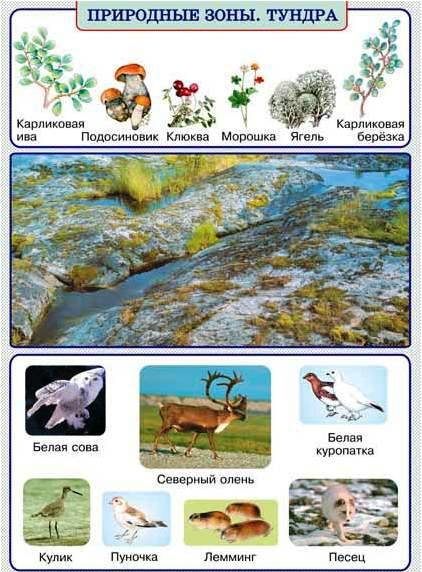 Тундра — зона холода, сильных ветров, большой облачности, полярной ночи и полярного дня.

 Здесь короткое и холодное лето, продолжительная и суровая зима, малое количество осадков (в среднем 200-500 мм в год), причем большая доля их приходится на июль и август.

 Морозы в тундре длятся от полугода до восьми-девяти месяцев, температура в азиатской тундре достигает иногда — 52°С. В любой месяц в тундре возможны заморозки и выпадение снега.
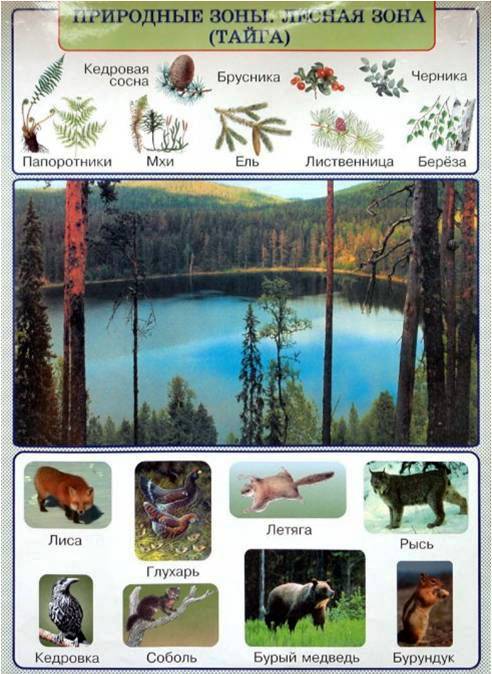 Тайга расположена в двух климатических поясах — субарктическом и умеренном.
Средняя температура января в западной части тайги, где преобладает западный перенос воздушных масс, составляет -10...-16°С, в якутской тайге понижается до -35...-45°
Средняя температура июля не ниже 10°С на севере зоны и не выше 20°С на юге.
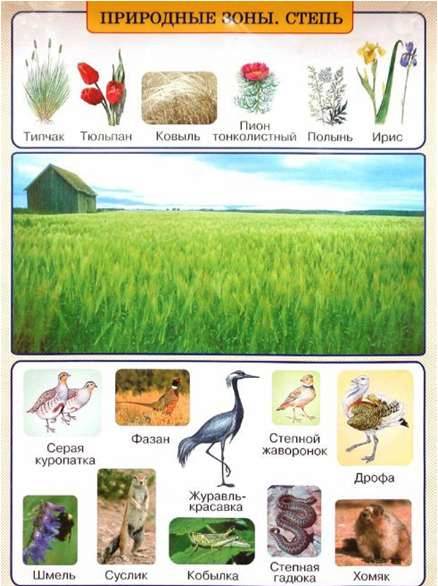 Климат степной зоны характеризуется теплым, засушливым летом и холодной зимой, небольшим количеством осадков и преобладанием испаряемости над осадками примерно на 200-400 мм.
 Круглый год в степях господствуют воздушные массы умеренных широт. Летом поступает воздух с Атлантического океана
Средняя температура января
 от -5°С до -20°С,
 июля от + 16°С   до +24°С.
Количество осадков (от 500 до 300 мм в год).
Саванны и редколесья
Саванна - природная зона, распространенная в основном в субэкваториальных поясах,
 но встречается и в тропических и даже субтропических.
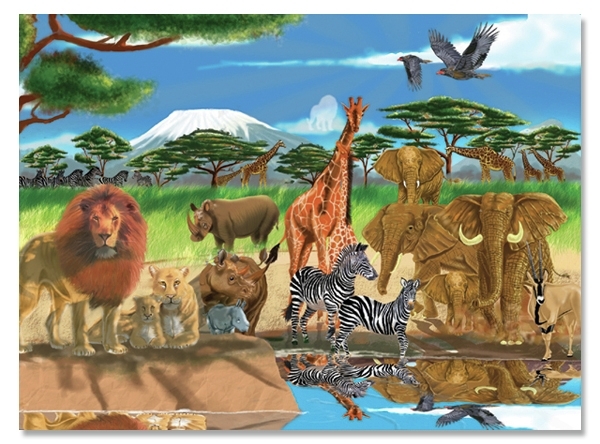 Главная особенность климата саванн - четкая смена сухого и дождливого периодов. Продолжительность дождливого периода уменьшается 
к тропическим пустыням (здесь дождливый сезон - 2-3 месяца).
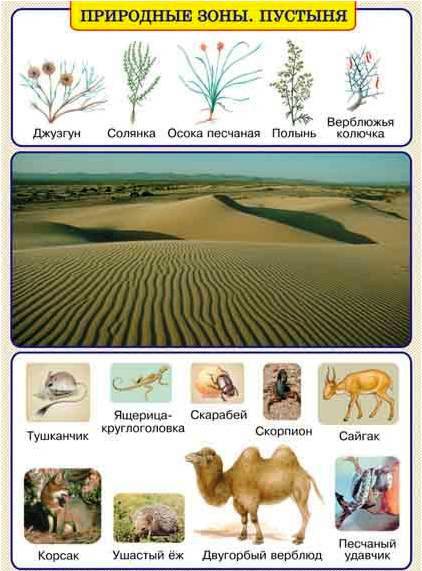 Среднегодовая температура в пустыне    от +18  до +25°С.
Эти природные зоны распространены в шести географических поясах - умеренном, субтропическом и тропическом по обеим сторонам от экватора, где осадков выпадает настолько мало (в 10-30 раз меньше испаряемости), что существование живых организмов крайне затруднительно
Экваториальные  леса
Количество осадков превышает 2000 мм в год (до 10 000-16 000 мм). Здесь нет сезонных различий в погоде и деревья не имеют годичных колец. Леса эти характеризуются большим разнообразием видов (порядка 400 видов растений на гектар), многоярусной (больше 5 ярусов) вертикальной структурой, обилием эпифитов (растений живущих и паразитирующих на других растениях) и лиан.
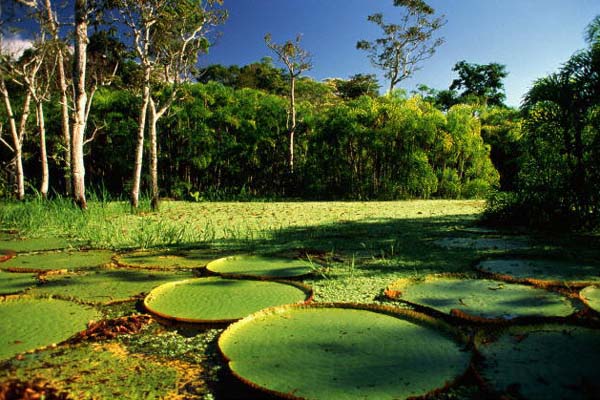 Высотная поясность. Горы.  Эверест (8848м)
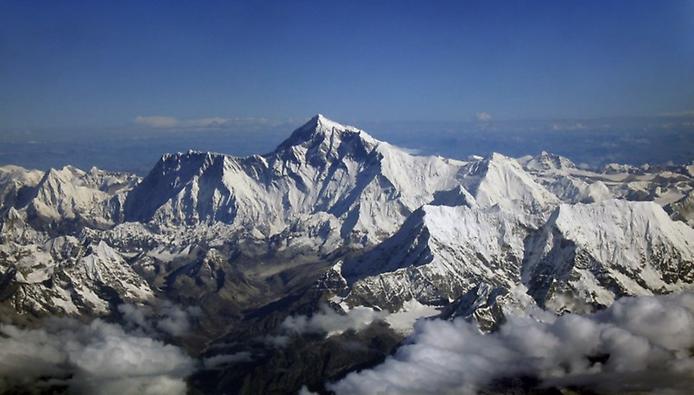 Тропические острова
Осадки выпадают в основном зимой, лето сухое. Вечнозеленые и широколиственные леса и жестколистные кустарники хорошо приспособлены к летней засухе
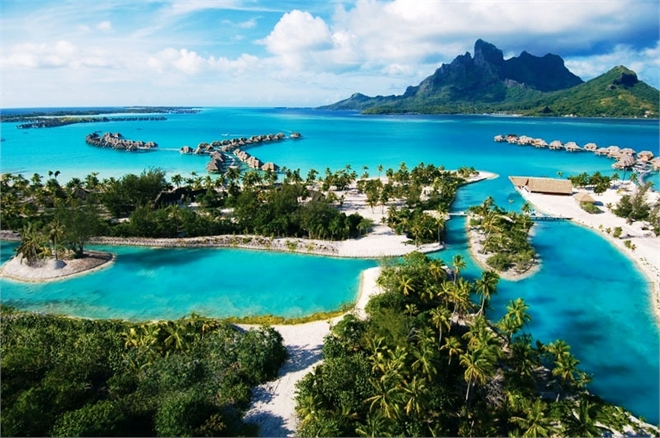 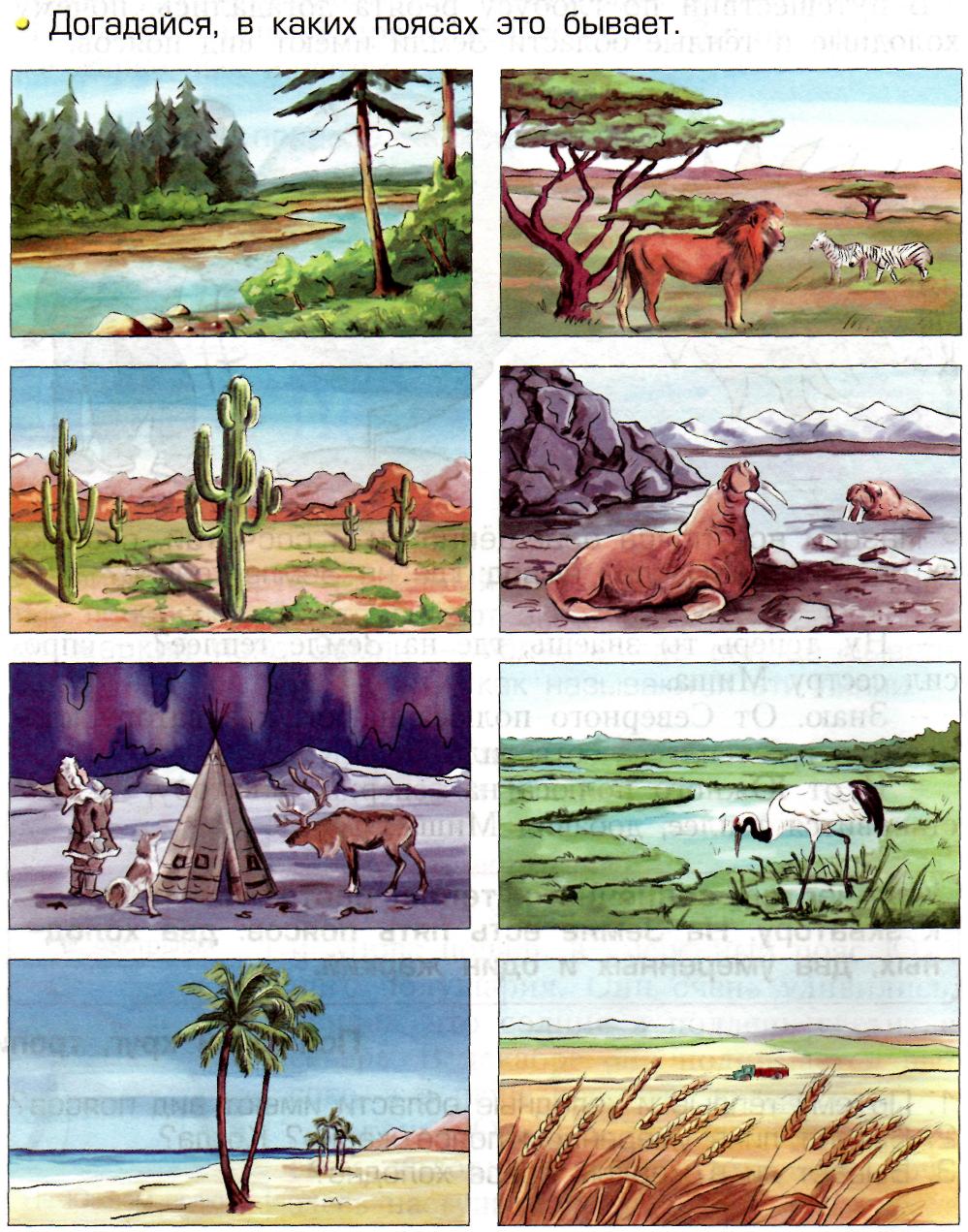 1
5
2
6
3
7
4
8
Ответы:
Тайга, леса.
2.    Пустыня.
3.    Тундра.
4.    Тропические острова.
5.     Саванна, редколесья.
6.     Арктика
7.     Тундра.
8.      Степь.
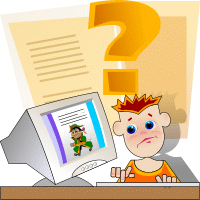 Домашнее задание:
П. 47,  подготовить устный рассказ
 о природной зоне по выбору.